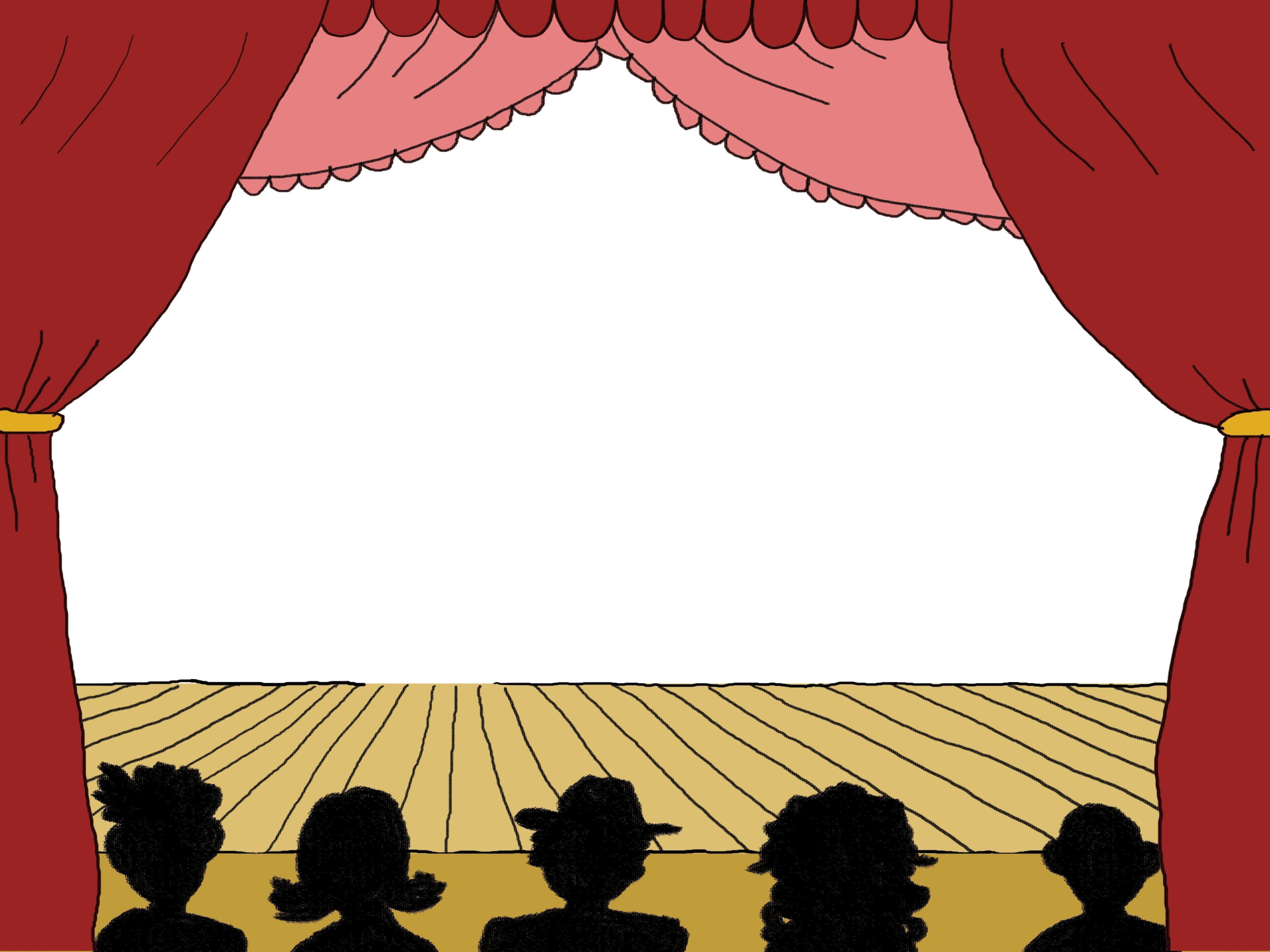 Муниципальное бюджетное дошкольное образовательное учреждение детский сад комбинированного вида №3
«Театр в чемодане» как технология работы с  дошкольниками»
Осадчая С.К., воспитатель .
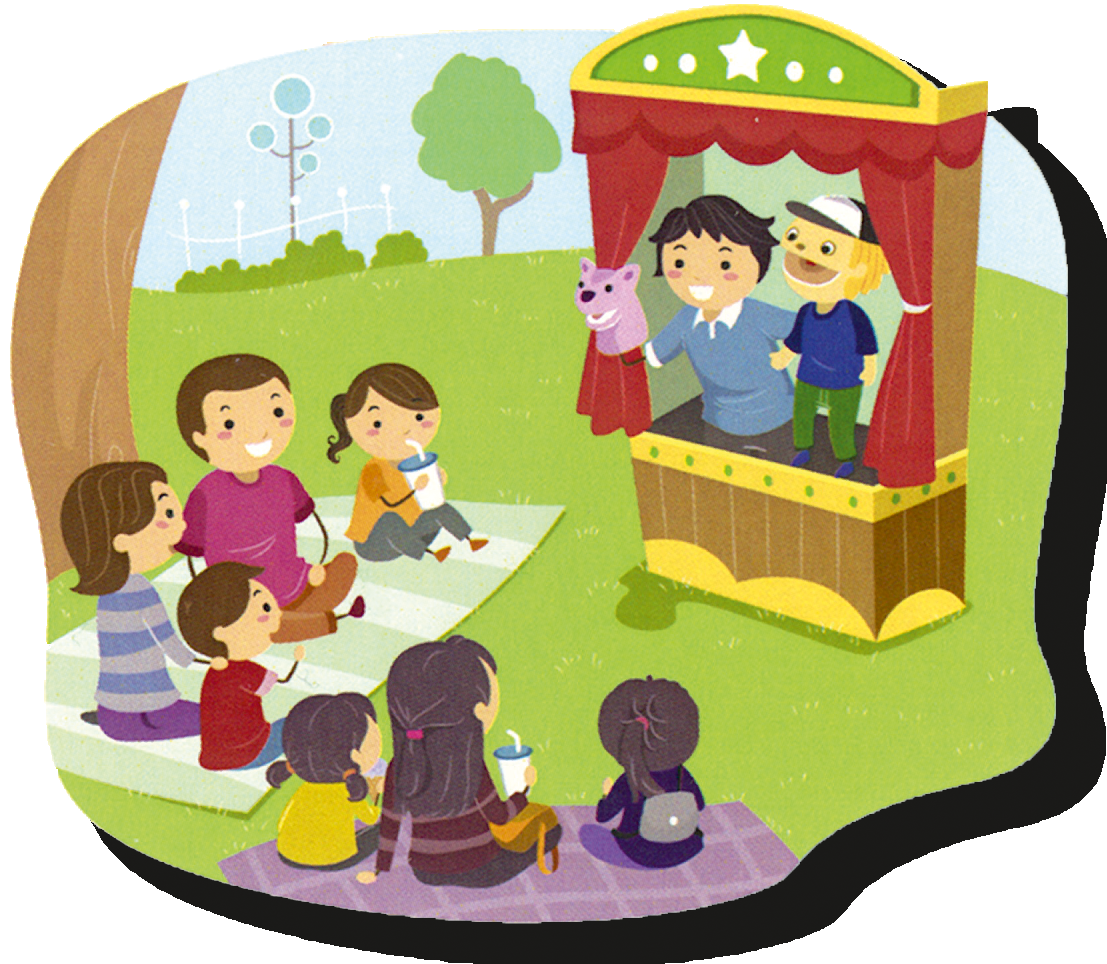 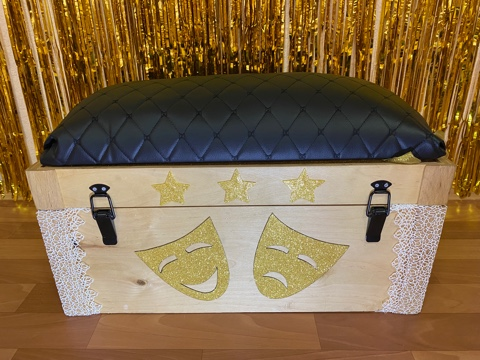 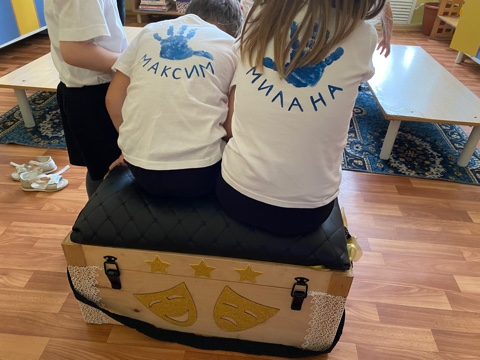 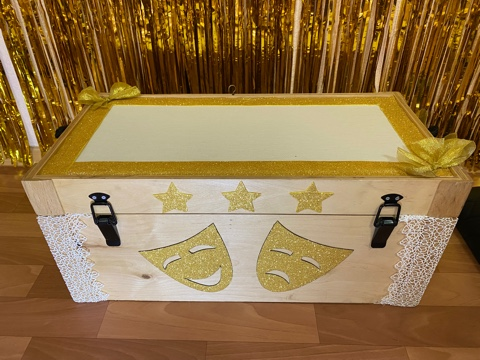 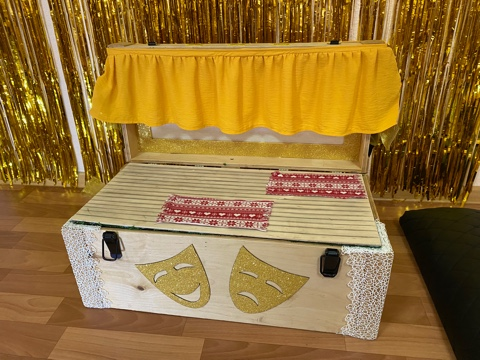 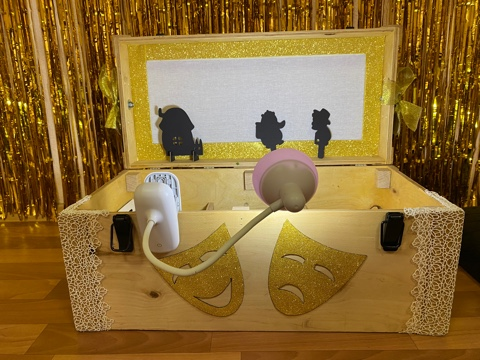 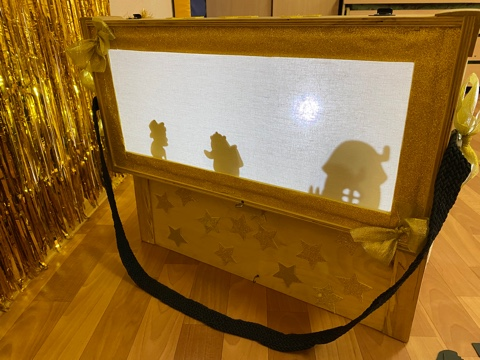 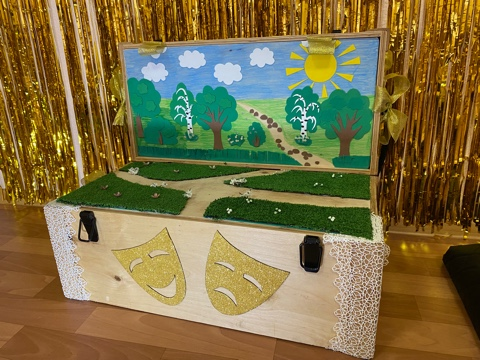 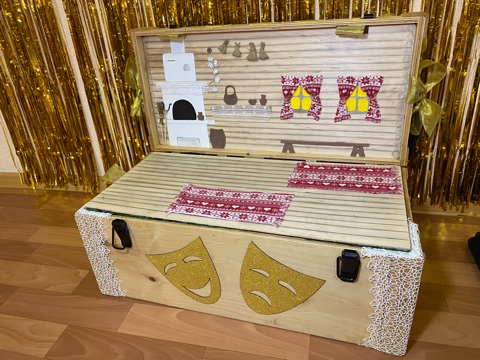 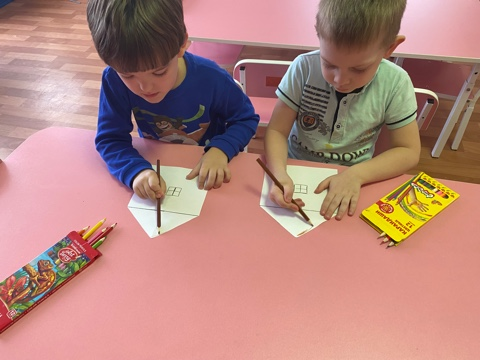 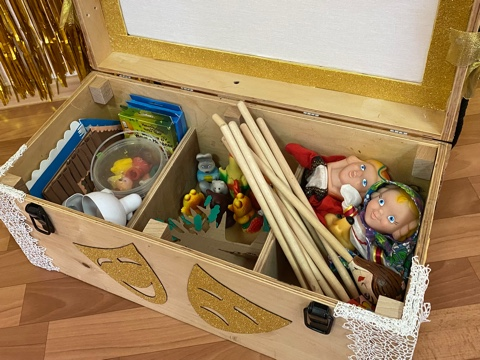 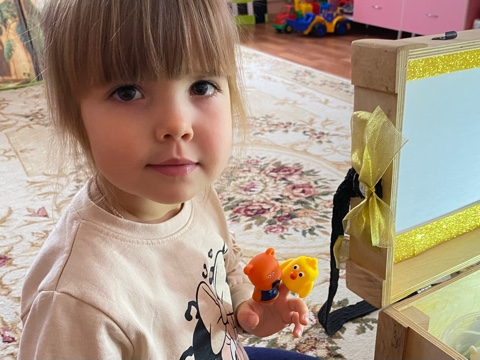 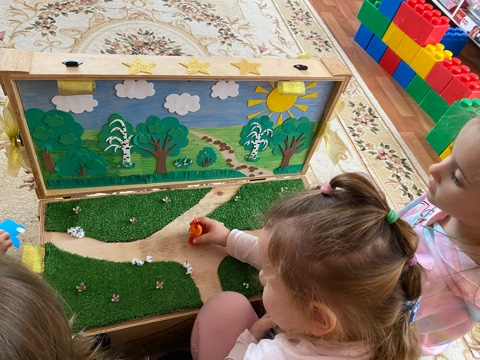 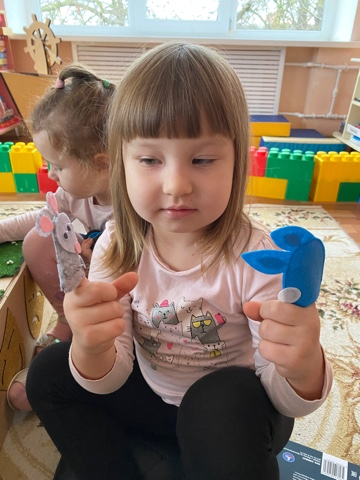 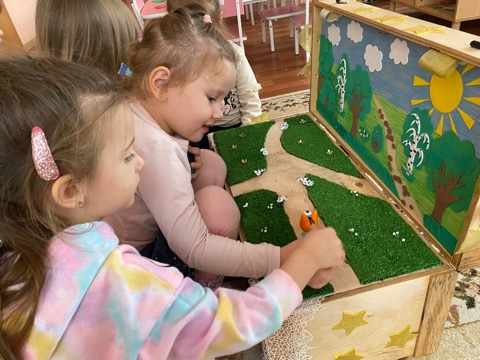 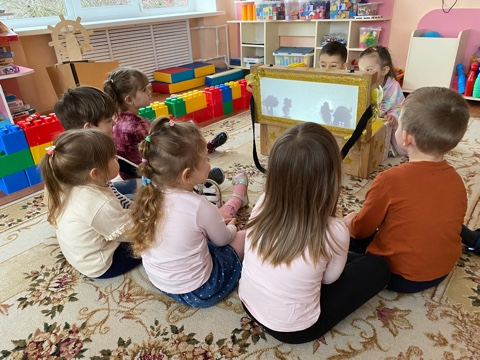 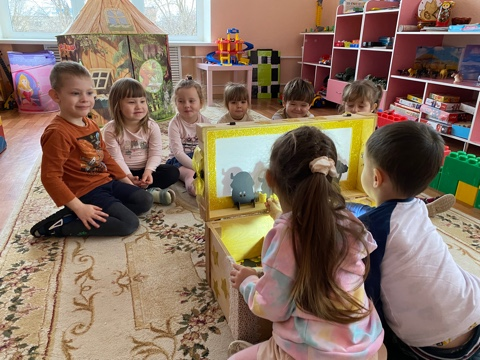 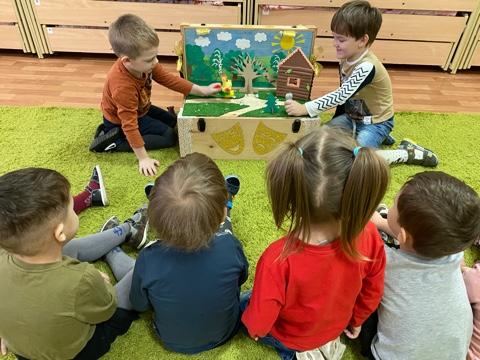 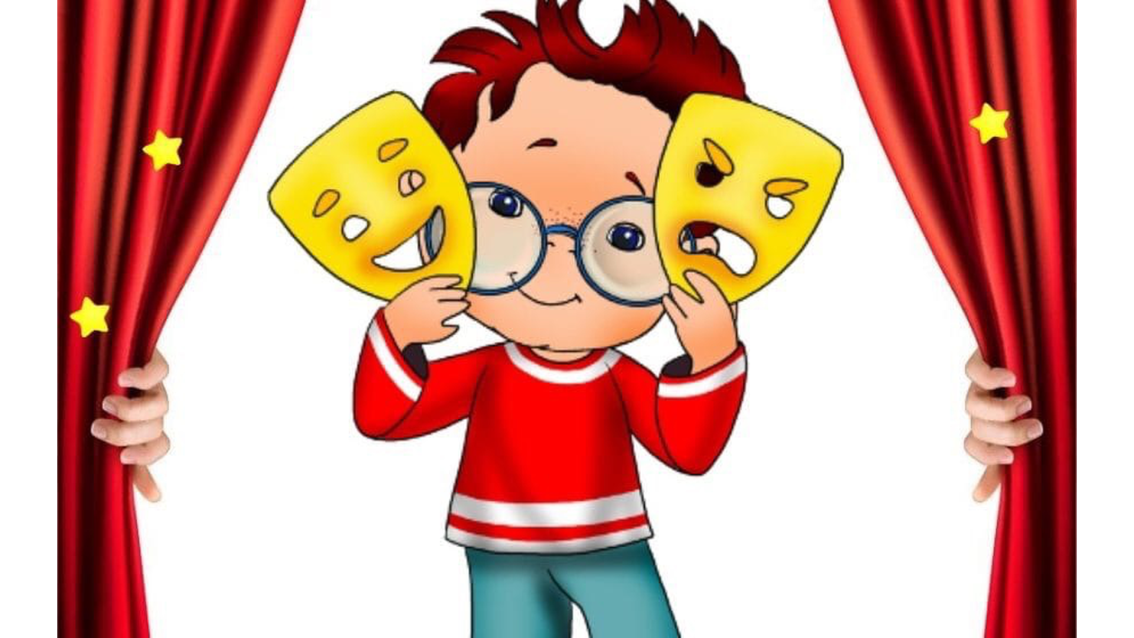 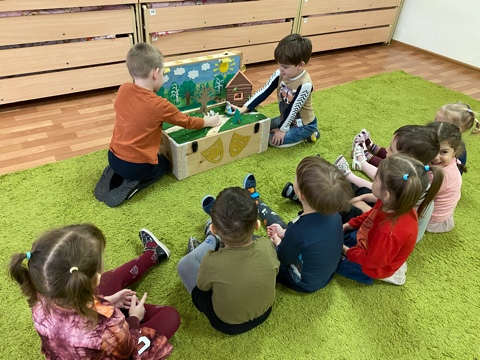 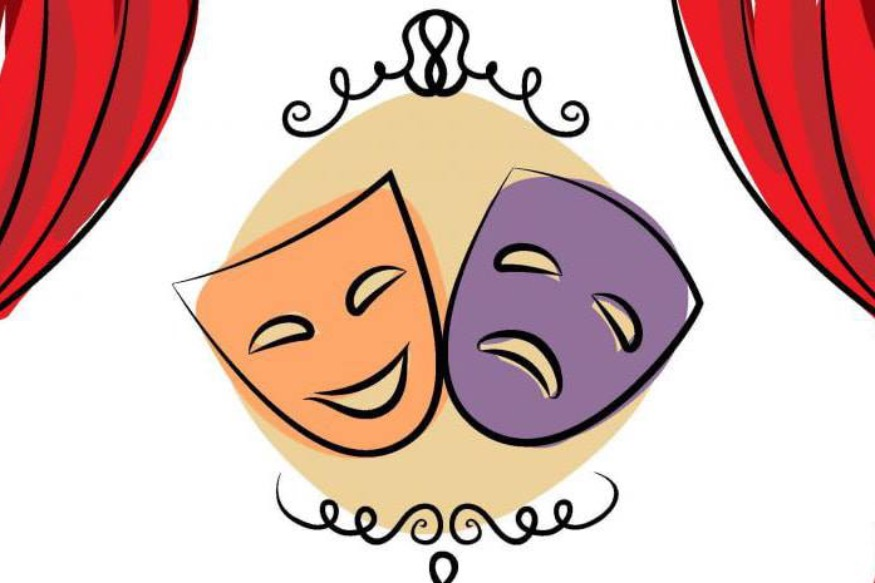 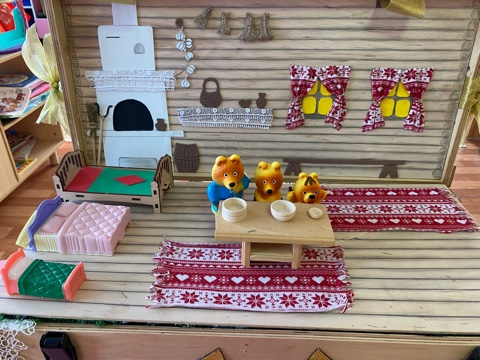 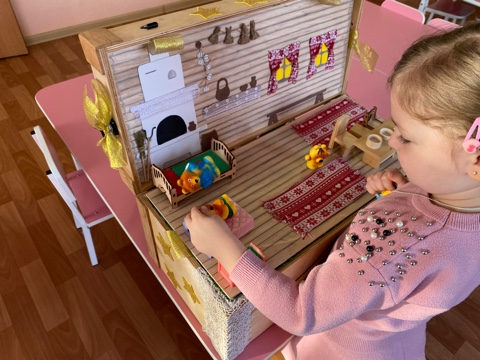 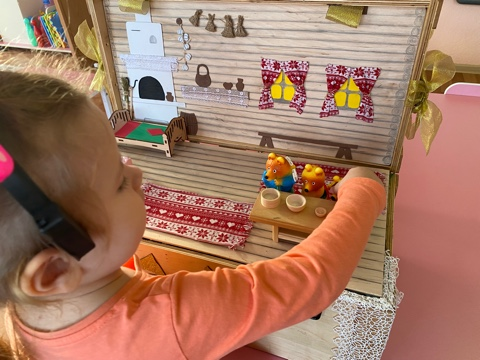 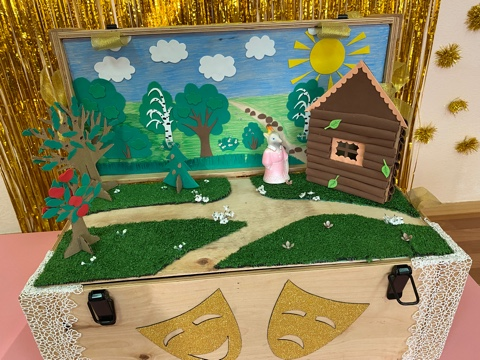 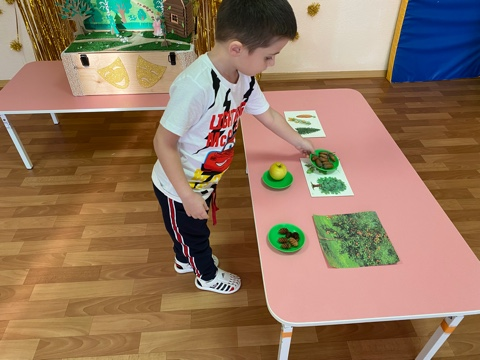 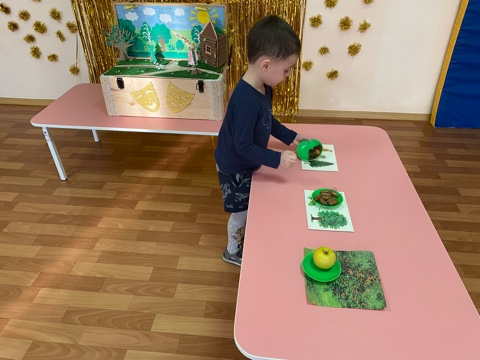 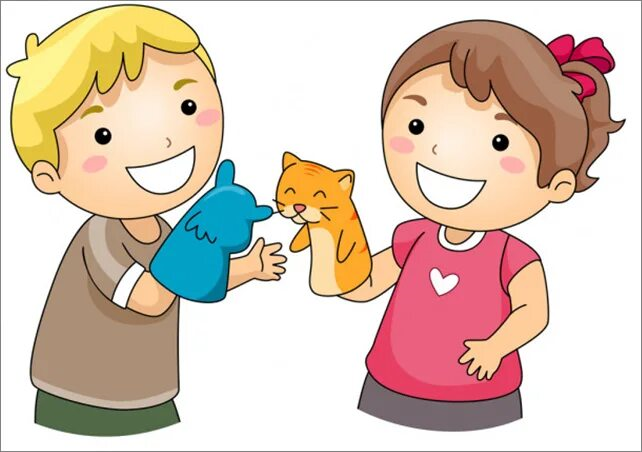 Спасибо за внимание!